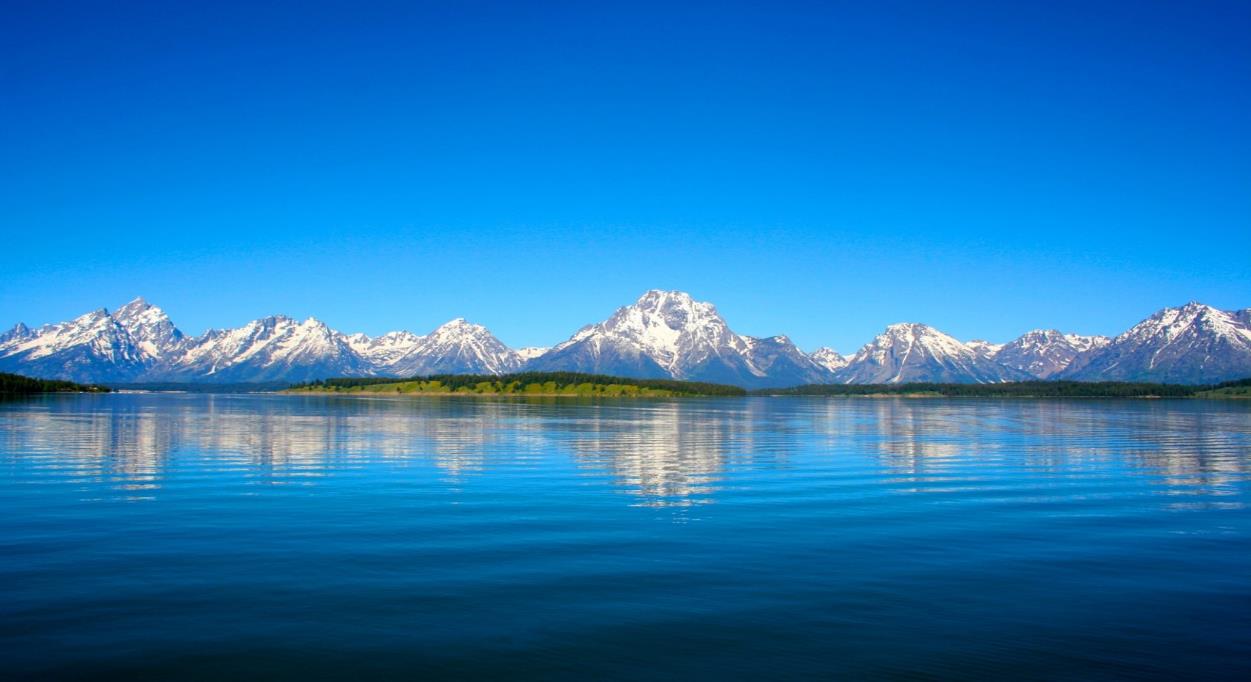 স্বা
গ
ম
ত
1
10:38
[Speaker Notes: প্রথমে একটা ছবি দেওয়া আছে এ কারণে যে, যেন শিক্ষার্থীরা এ ছবি দেখার মাধ্যমে এ পাঠে মনোযোগ দিতে পারে।]
পাঠ পরিচিতি
শিক্ষক পরিচিতি
বিষয়ঃ বাংলা সাহিত্য
পাঠের নামঃ কপোতাক্ষ নদ 
শ্রেনিঃ ৯ম-১০ম
মোঃ জুনু আহমেদ 
সহকারি শিক্ষক 
হাজী এ. ওয়াহিদ চৌধূরী উচ্চ বিদ্যালয় 
মোবাইলঃ ০১৭২৬-১৯০৪৭৩
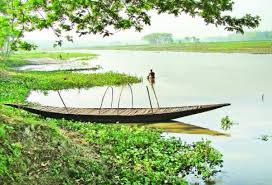 আজকের পাঠ-
কপোতাক্ষ নদ
                       মাইকেল মধুসূদন দত্ত
শিখনফল
এই পাঠ শেষে শিক্ষার্থীরা…
কবি পরিচিতি বলতে পারবে।
 অজানা শব্দের অর্থ লিখতে পারবে
কবিতাটি যথাযথ আবৃতি করতে পারবে।
স্বদেশপ্রেম সম্পর্কে ব্যাখ্যা দিতে পারবে।
কবি পরিচিতি
জন্ম-১৮২৪
জন্ম স্থান-যশোরের সাগরদাঁড়ি গ্রামে
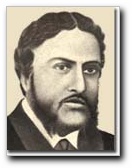 মৃত্যু-১৮৭৩
নাটক- কৃষ্ণকূমারী শর্মিষ্ঠা,
পদ্মাবতী
মা-জাহ্নবী দে,
বাবা-রাজরামায়ন
মাইকেল মধুসূদন দত্ত
কাব্য-মেঘনাথনবধ,
তিলোত্তমা,
 বিরাঙ্গনা।
শব্দগুলোর অর্থ বলি
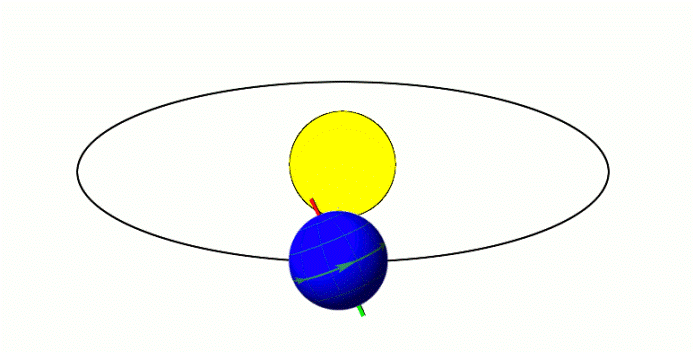 সতত
সর্বদা
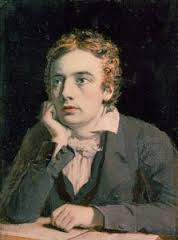 একান্ত নিরিবিলিতে
বিরলে
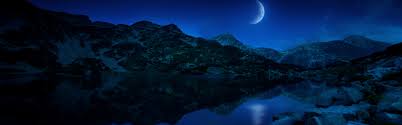 নিশা
রাত্রি
শব্দগুলোর অর্থ বলি
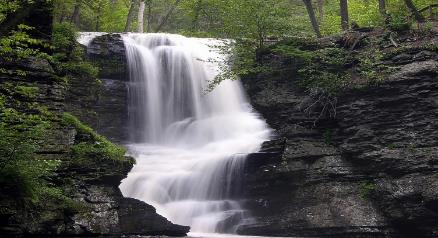 স্রোত
বহমান জলধারা
২+৩=৪
ভুল
ভ্রান্তি
শব্দগুলোর অর্থ বলি
মিনতি
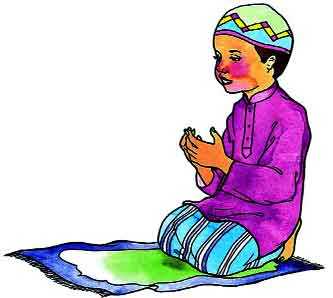 প্রার্থনা
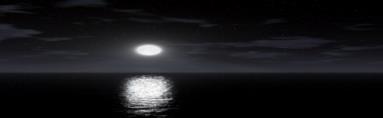 নিশা
রাত্রি
বিরলে
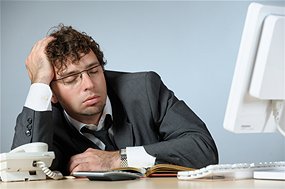 একান্ত নিরিবিলিতে
বারি
পানি
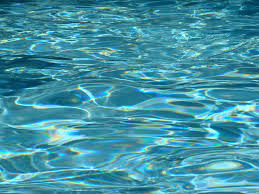 বর্ণ-১৩
বর্ণ-৫
বর্ণ-১১
বর্ণ-২
বর্ণ-৮
বর্ণ-১৪
বর্ণ-৬
বর্ণ-১২
বর্ণ-৩
বর্ণ-৯
বর্ণ-৪
বর্ণ-১০
বর্ণ-১
বর্ণ-৭
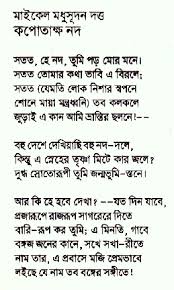 চতুর্দশপদী কবিতার বৈশিষ্ঠ্য
ভাবের প্রবর্তন
অষ্টক
চরণ-১
চরণ-৮
চরণ-২
চরণ-৯
চরণ-৩
চরণ-১০
চরণ-৪
চরণ-১১
চরণ-৫
চরণ-১২
ভাবের বহিঃপ্রকাশ
ষষ্টক
চরণ-৬
চরণ-১৩
চরণ-১৪
চরণ-৭
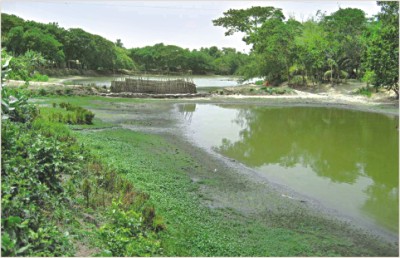 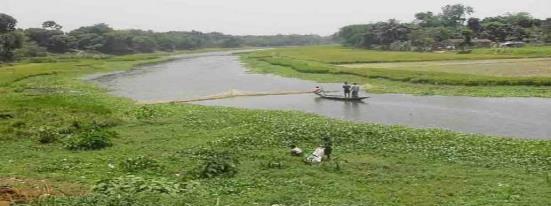 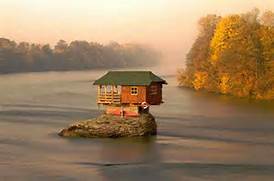 সতত, হে নদ তুমি পড় মোর মনে !
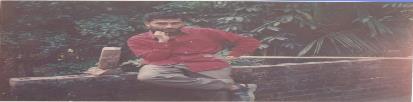 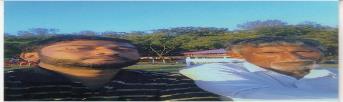 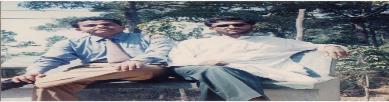 সতত তোমার কথা ভাবি  এ বিরলে ;
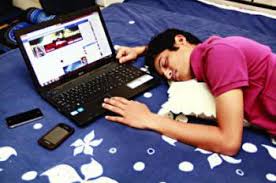 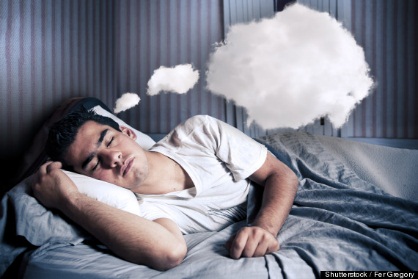 সতত (যেমতি লোক নিশার স্বপনে
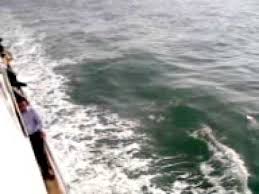 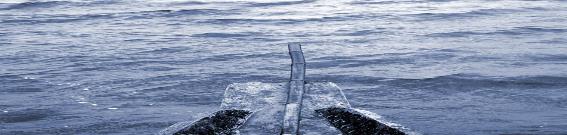 শোনে মায়া-যন্ত্রধনী) তব কলকলে
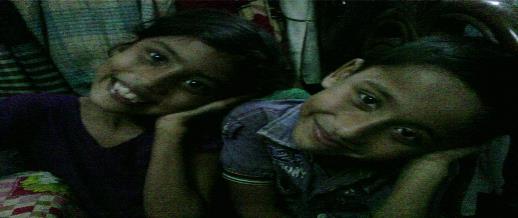 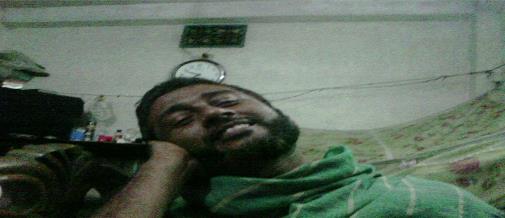 জুড়াই এ কান আমি ভ্রান্তির ছলনে !
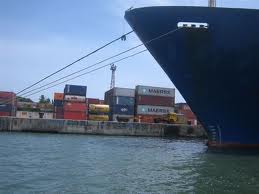 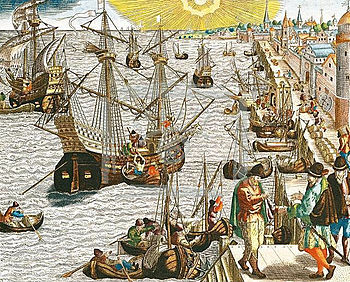 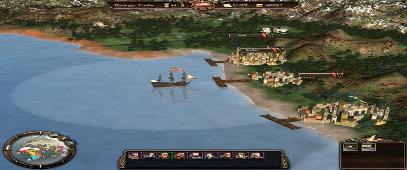 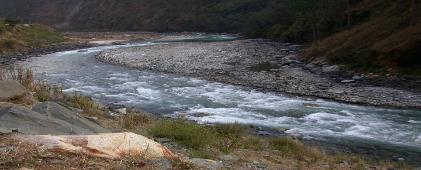 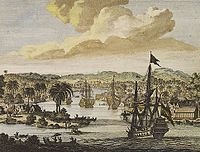 বহু দেশে দেখিয়াছি বহু নদ- দলে
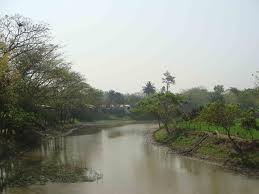 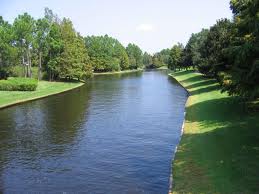 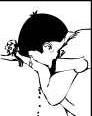 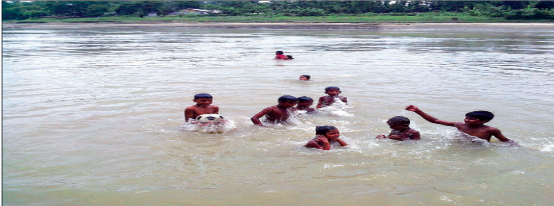 কিন্তু  এ স্নেহের তৃষ্ণা মিঠে কার জলে ?
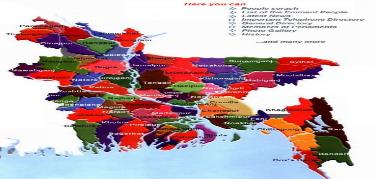 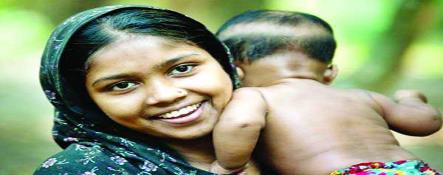 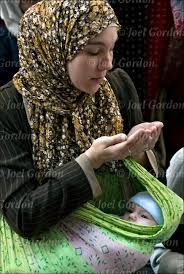 দুগ্ধ- স্রুতোরুপী তুমি জন্মভূমি -স্তনে ।
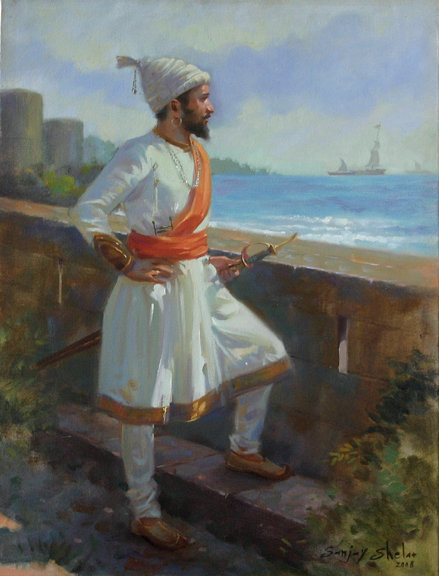 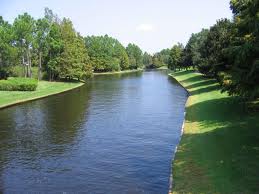 আর কি হে হবে দেখা ?- যত দিন যাবে,
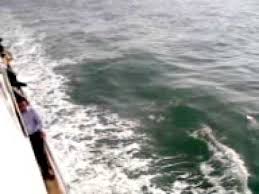 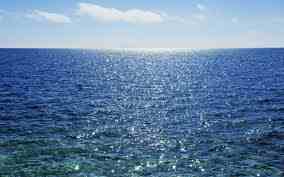 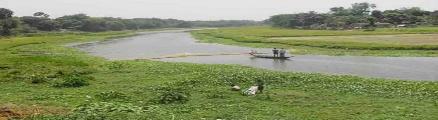 প্রজারূপ রাজরূপ সাগরেরে দিতে
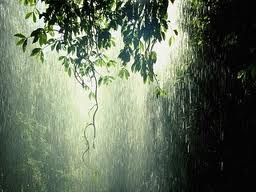 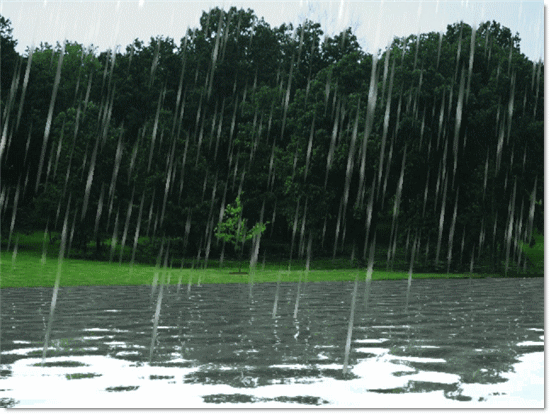 বারিরূপ কর তুমি;এ মিনতি, গাবে
বঙ্গজ জনের কানে, সখে, সখা- রীতে
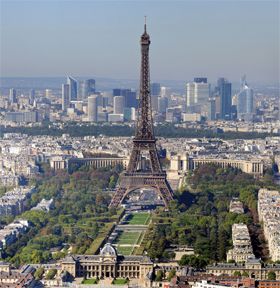 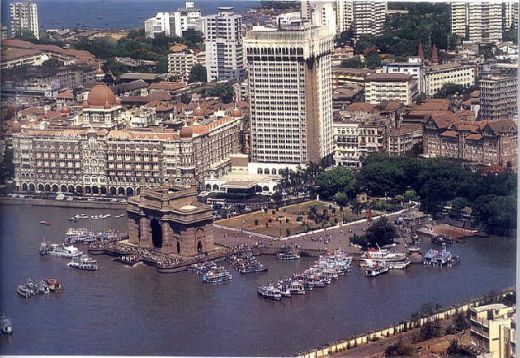 নাম তার, এ প্রভাসে মজি প্রেম -ভাবে
লইছে যে প্রেম তব নাম বঙ্গের সংগীতে ।
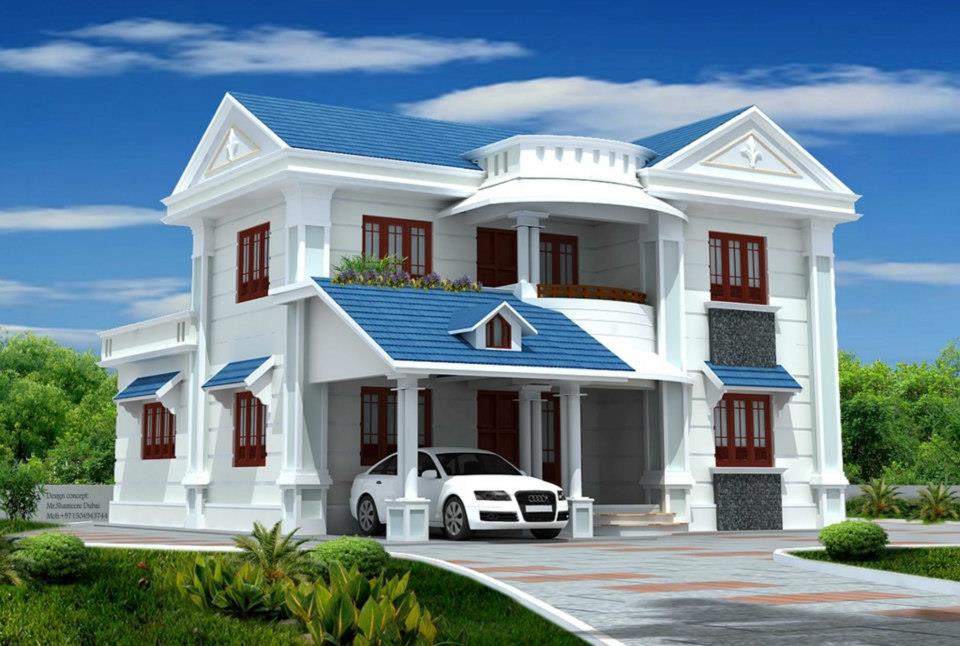 বাড়ির কাজ
স্বার্থক সনেট হিসেবে কপোতাক্ষ নদের যথার্থতা বিশ্লেষণ কর ।
নিচের ছবিদু’টি দেখ এবং শব্দদ্বয়ের সন্ধিবিচ্ছেদ কর
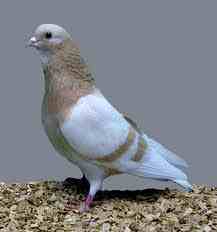 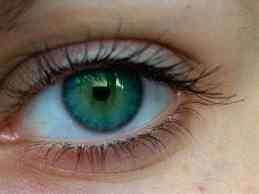 অক্ষি
কপোত
?
কপোত + অক্ষি =
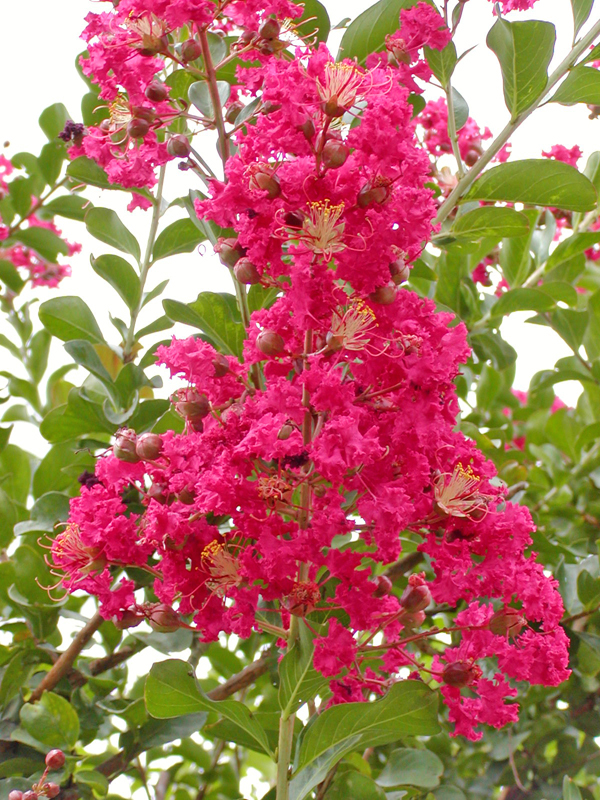 ধন্যবাদ